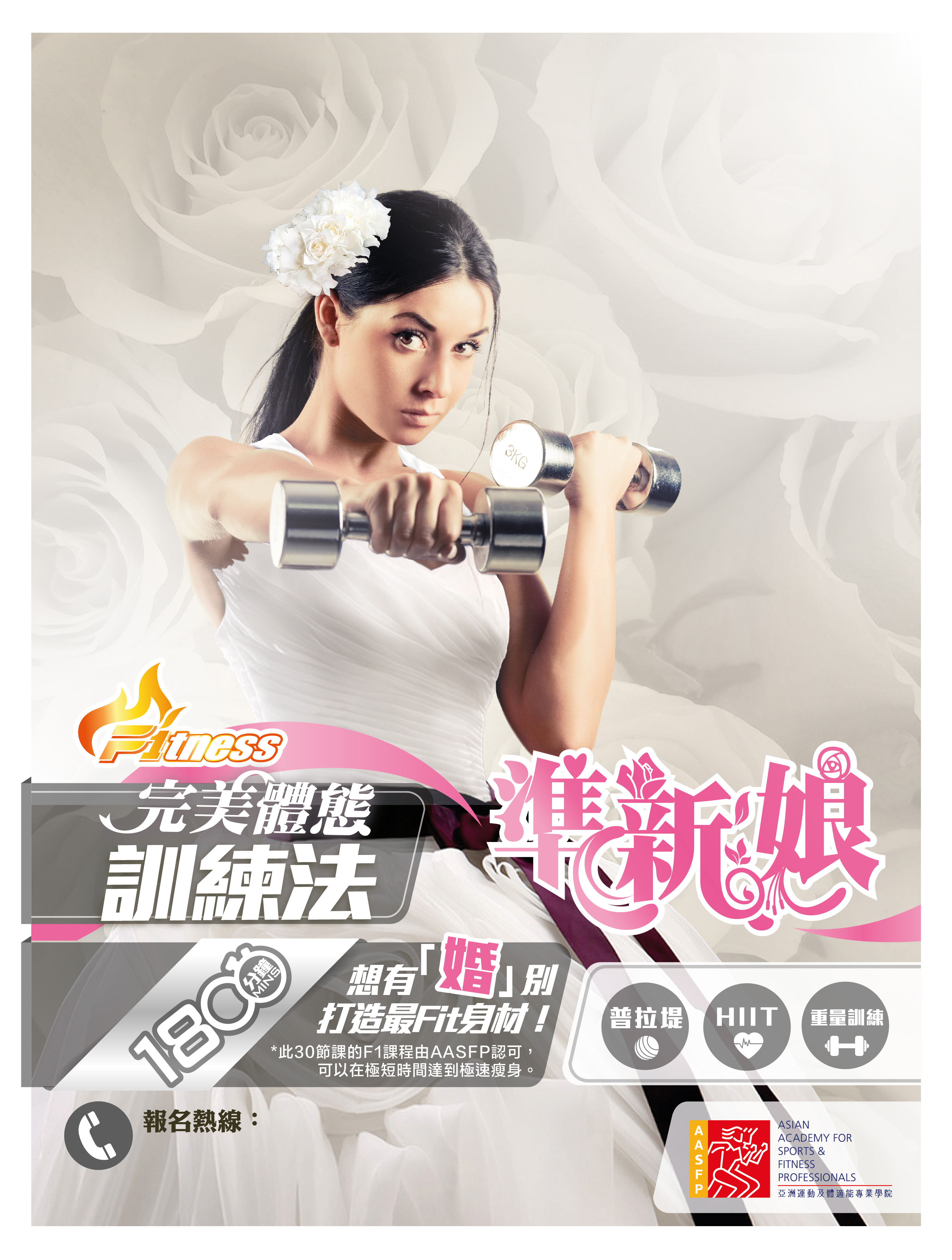 Add logo
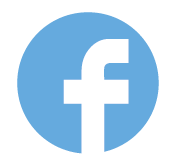 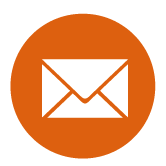 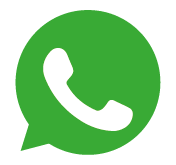 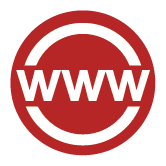